DX POR IMAGEN - INFECCIOSAS
BEATRIZ MEXÍA BELDA, 1833
CURSO 2018-2019
APROBADO POR EL DR.JOVER
TALLERES INTEGRADOS III
HOSPITAL SAN JUAN
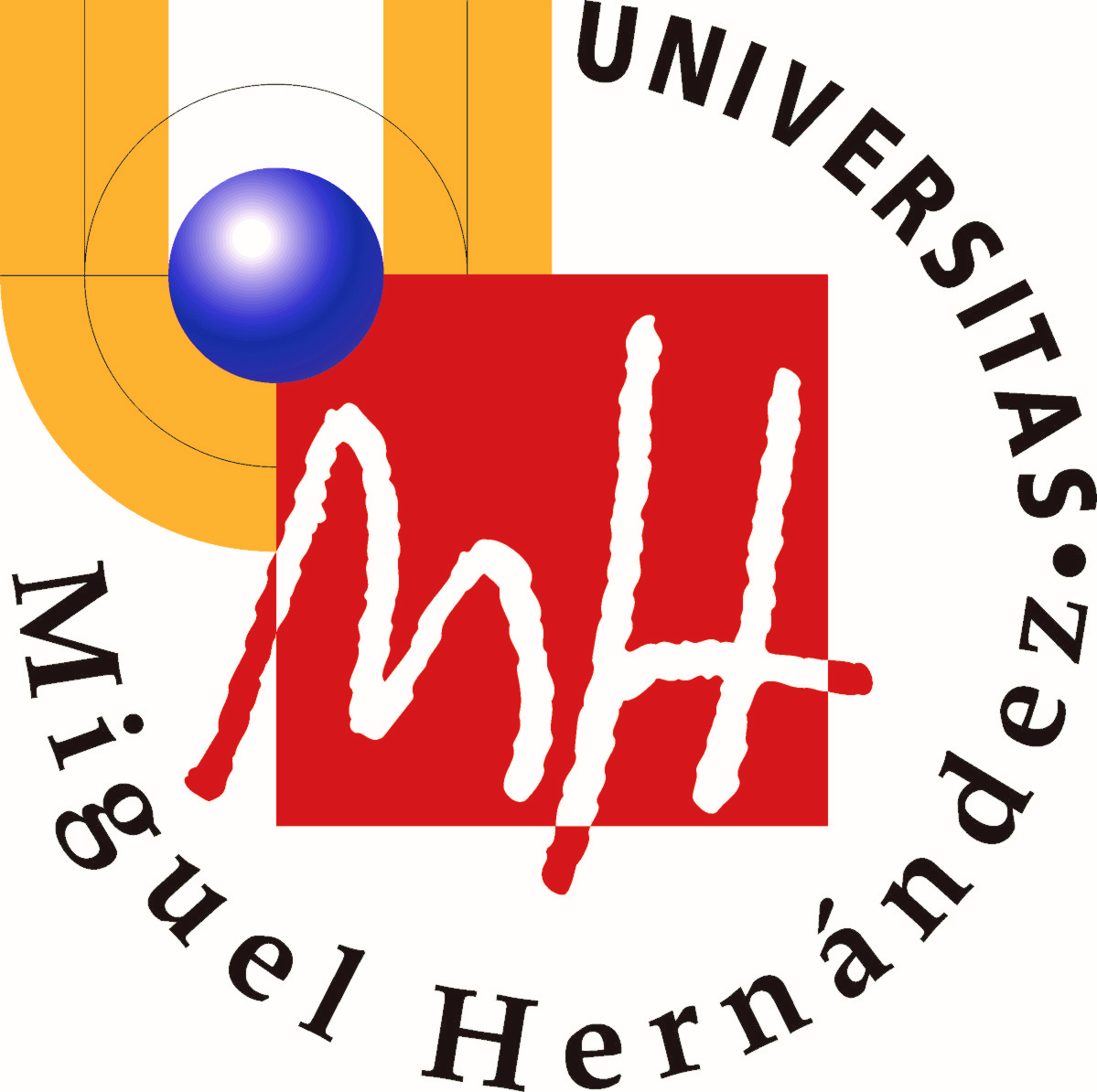 PRESENTACIÓN DEL CASO
Motivo de consulta: mujer de 79 años que ingresa por dolor e impotencia funcional en cadera dcha. 
Anamnesis: Antec.personales: no HTA, no DM, no DLP, no RAMc. Exfumadora >20 años. Hemocromatosis. TEP, TVP en 2014. Artrosis, osteoporosis. SCASEST y FA en 2018, portadora de stent. Antec.quirúrgicos: prótesis bilat rodilla, prótesis cadera hace más de 10 años, eventroplastia crural 2015. 
Exploración física: no refiere traumatismos ni sobreesfuerzos previos. Signos de absceso intrapélvico. MID: edemas con fóvea en 1/3 inf, trastornos tróficos, subluxación (acortamiento del miembro, dolor a la palpación trocánter y a la rotación, impotencia para flexión, aumento de volumen y disminución de fuerza en región proximal). 
 PCR. TC: colección hipodensa psoas, glúteos dchos atrofiados. Hemocultivo, urocultivo y absceso positivos para E.coli. PET-TC: foco hipermetabólico en prótesis de cadera.
PET-TC
SOLUCIÓN
DX: absceso iliopsoas derecho, sepsis grave, bacteriemia por E.coli, infección bacteriana de prótesis de cadera.

¿Por qué se infecta una prótesis previamente indolora y funcionante? Porque se ha producido una IAH (infección aguda hematógena): Infección ap.genitourinario por E.coli (urocultivo+)  pasa a la sangre (hemocultivo+)  prótesis (E.coli en el absceso).

¿Por qué se ha producido una subluxación en la cadera? Infección prótesis  acumulación de líquido periprotésico  pérdida de contacto acetábulo- fémur